Semantisatieverhaal B:
Een kaartje sturen als een goede vriend jarig is. Doe jij dat nog wel eens? Of stuur je een appje? Ten opzichte van 10 jaar geleden, of vergeleken met 10 jaar geleden, sturen we nog maar weinig verjaardagskaartjes met de post. Mijn tante, ze is in de 70, is heel consequent met verjaardagskaartjes. Consequent betekent volgens een vast plan, steeds op dezelfde manier. Heel leuk vind ik dat. Maar ik ben er dus ook niet zo goed in. Ik presteer het, ik krijg het voor elkaar, om pas op de dag dat iemand jarig is, te denken aan het sturen van een kaartje. Tja, dan ben je dus te laat. En een appje is in een tijdsbestek van maar een paar seconde, dan zo gedaan. Het tijdsbestek betekent de bepaalde hoeveelheid tijd, de periode. Maar nu zag ik online zoiets ongekend leuks! Ongekend betekent zoals nog nooit eerder is voorgekomen, ongezien. Je kunt een felicitatie bestellen vanuit de woestijn, vanuit de Sahara. Ja dat klinkt gek hè. Ik zal het je laten zien. (klik op de link)
Je wordt vertegenwoordigd door Ali en Ayoub. Vertegenwoordigen betekent namens iets of iemand aanwezig zijn of optreden. Zij maken met hun kameel een felicitatie voor wie er jarig is. Ali en Ayoub drukken ons op het hart, ze zeggen met nadruk, dat al hun filmpjes echt zijn (dus zonder AI) en dat ook de kameel echt is. Ze zouden zichzelf echt diskwalificeren als ze hierover zouden liegen. Diskwalificeren betekent bepalen dat iemand niet meer mee mag doen door het overtreden van regels. Dus dat zouden ze nooit doen, denk ik. Eerst deed Ali het trouwens individueel, alleen, maar dat was geen succes. Samen met Ayoub en met hun kameel is het wel een succes. Ze willen eerst een record vestigen of tot stand brengen van 1000 verjaardagsvideo’s. En als dat lukt, willen ze ook andere video’s gaan maken. Zou jij zo’n felicitatievideo leuk vinden om te ontvangen?
B
[Speaker Notes: Woordenoverzicht
ongekend: zoals nog nooit eerder is voorgekomen, ongezien
vertegenwoordigen: namens iets of iemand aanwezig zijn of optreden
het tijdsbestek: de bepaalde hoeveelheid tijd, de periode
ten opzichte van: vergeleken met
individueel: alleen, zonder andere mensen
presteren: voor elkaar krijgen
vestigen: plaatsen, tot stand brengen
diskwalificeren: bepalen dat iemand niet meer mee mag doen aan een wedstrijd door het overtreden van regels
consequent: volgens een vast plan, steeds op dezelfde manier
op het hart drukken: met nadruk zeggen]
Gerarda Das
Marjan ter Harmsel
Mandy Routledge
Francis Vrielink
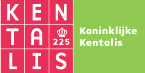 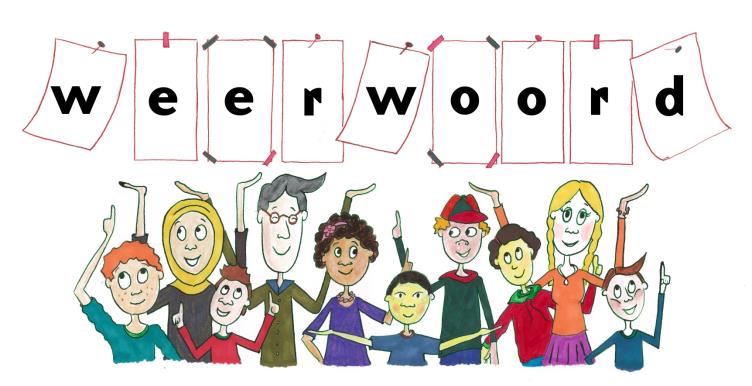 Week 11 – 11 maart 2025
Niveau B
ten opzichte van
2015
2025
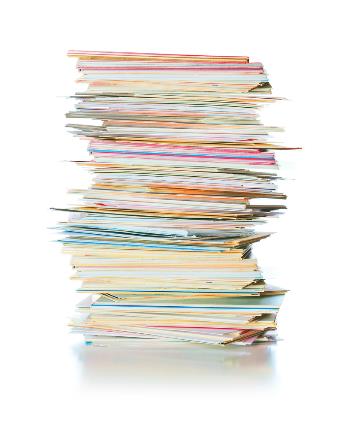 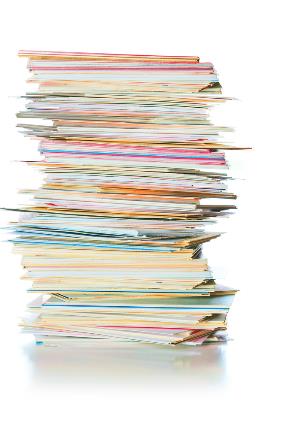 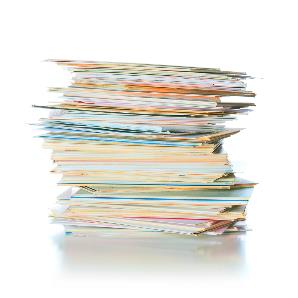 consequent
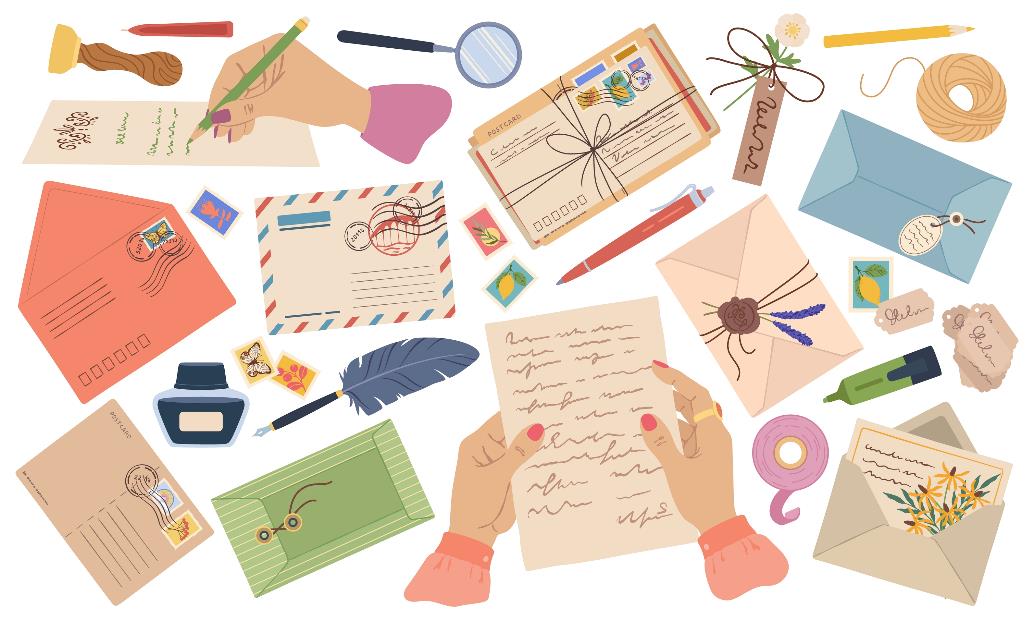 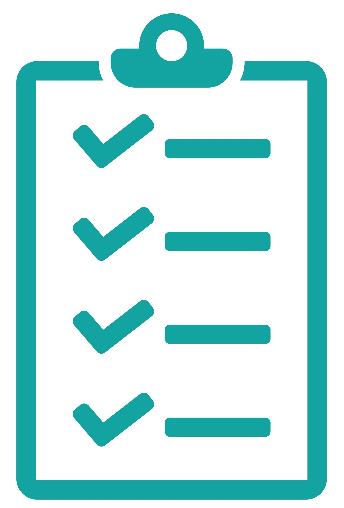 presteren
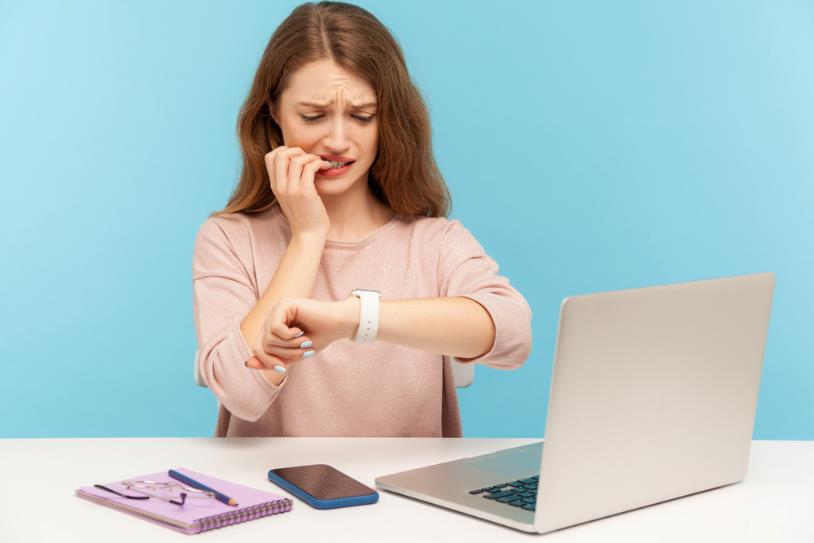 het tijdsbestek
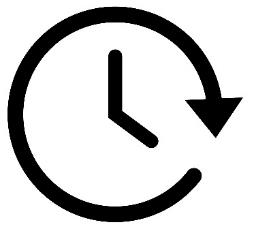 ongekend
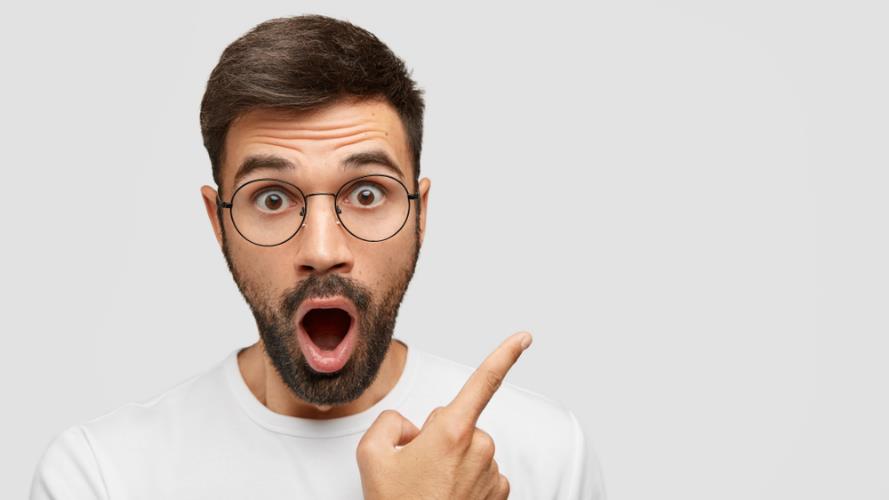 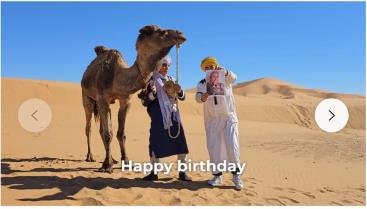 https://zandflix.nl/collections/all/products/verjaardagsvideo
vertegenwoordigen
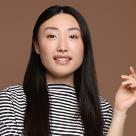 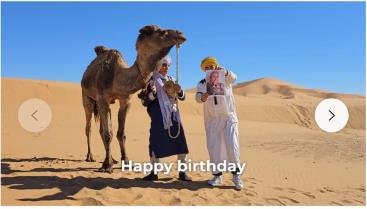 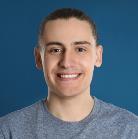 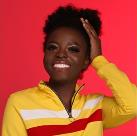 https://www.tubantia.nl/werk/hans-zandvliet-verdiende-miljoenen-aan-flippo-s-maar-raakte-alles-kwijt-aan-een-knikker~a873c7ce/
op het hart drukken
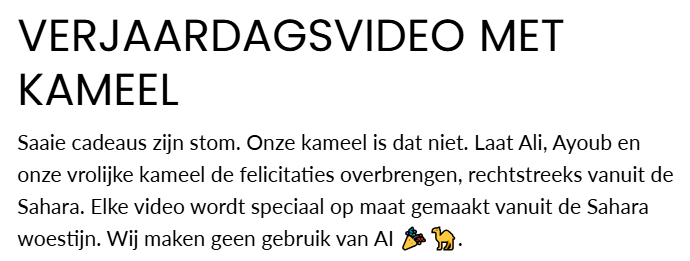 diskwalificeren
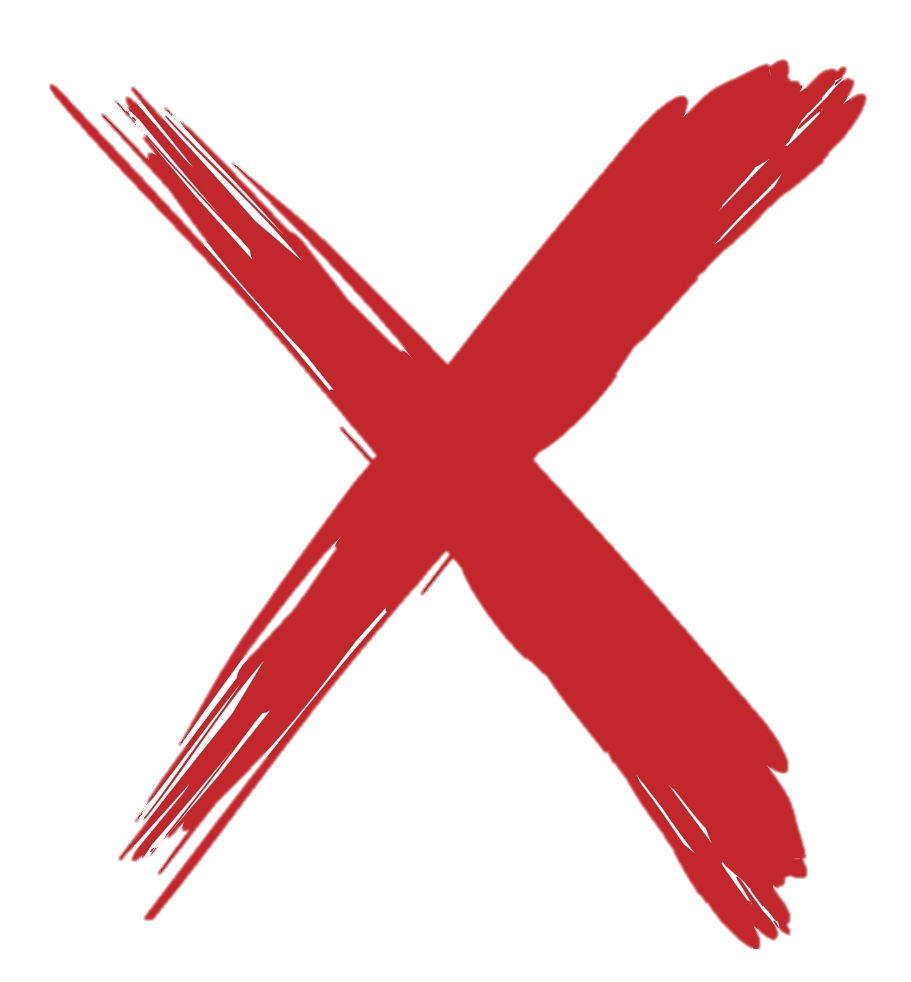 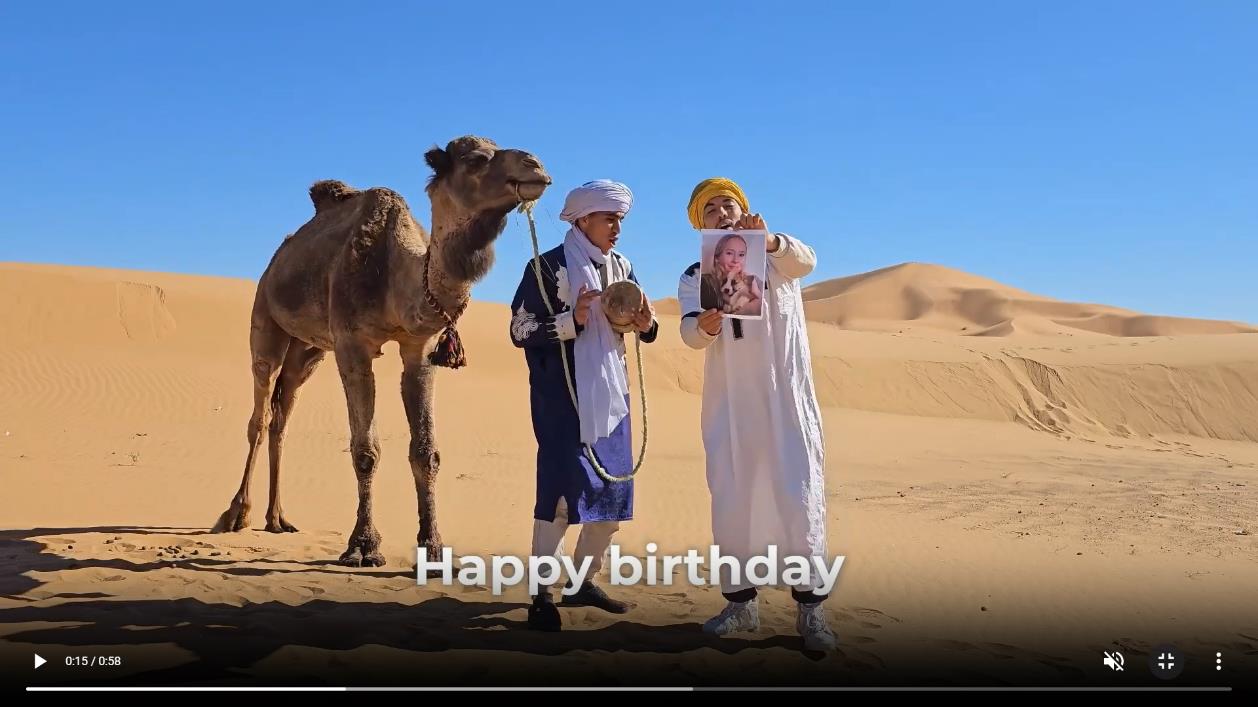 individueel
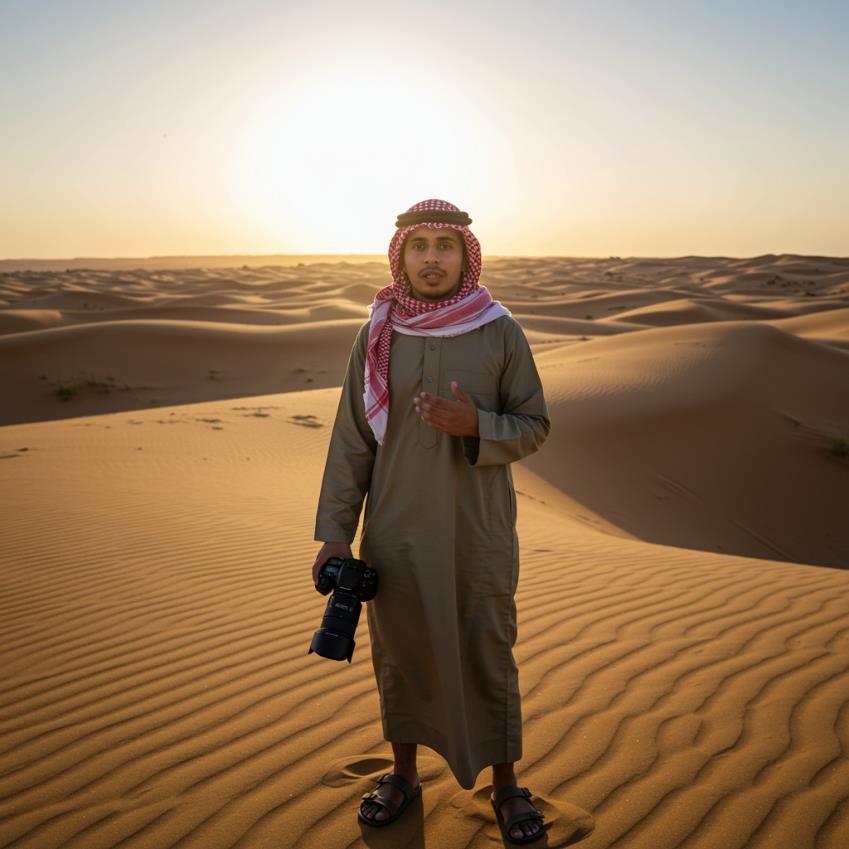 vestigen
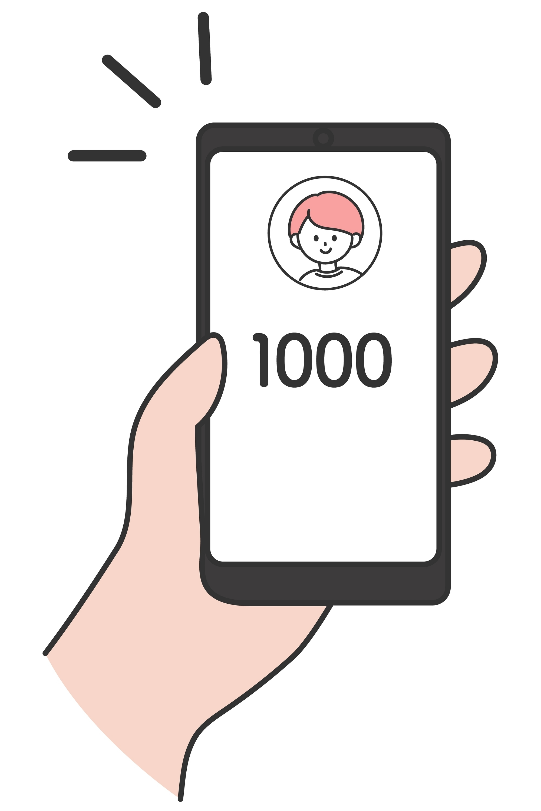 video’s
Op de woordmuur:
verbreken
vestigen
= een einde maken aan 
 
 
  




Hij heeft zijn eigen record verbroken.
= plaatsen, tot stand brengen
 
 
 
 
   

Ze willen eerst een record vestigen van 1000 verjaardagsvideo’s.
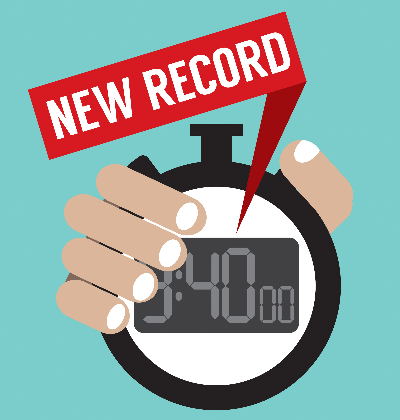 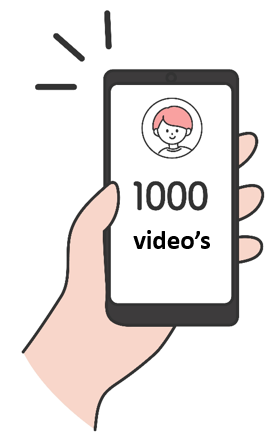 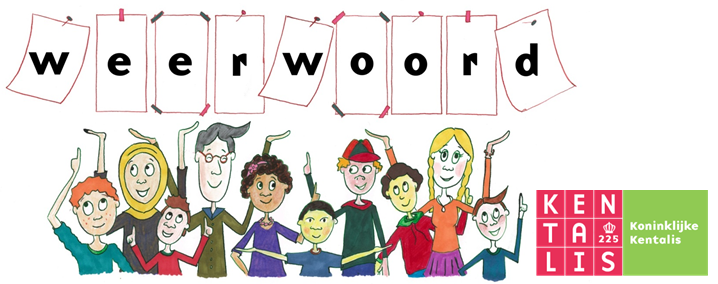 op het hart drukken
iets terloops vermelden
= iets toevallig noemen, zonder er veel nadruk op te leggen
   





De baas gaf haar terloops een compliment.
= met nadruk zeggen

 
 
 
 
   

Ali en Ayoub drukken ons op het hart dat al hun filmpjes echt zijn (dus zonder AI).
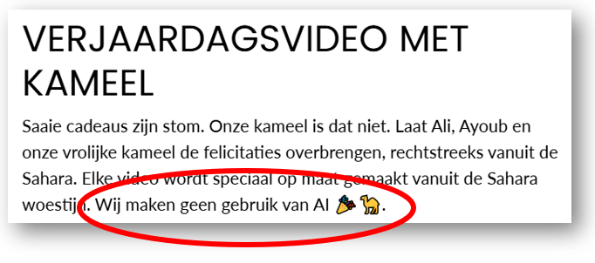 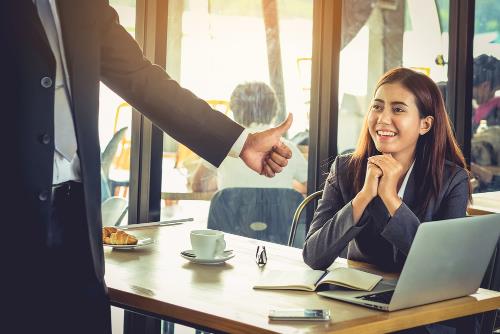 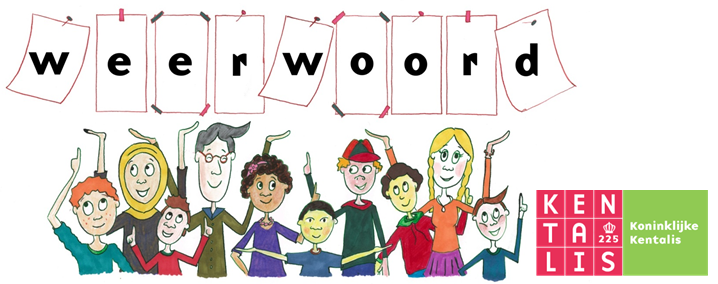 consequent
onvoorspelbaar
= wat niet te voorspellen is 
 
 
  



Het is onvoorspelbaar welk getal je zult gooien met een dobbelsteen.
= volgens een vast plan, steeds op dezelfde manier 
 
 
 
   

Mijn tante van 70 stuurt consequent verjaardagskaartjes.
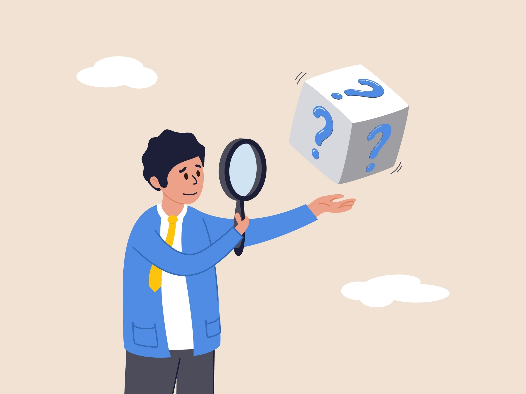 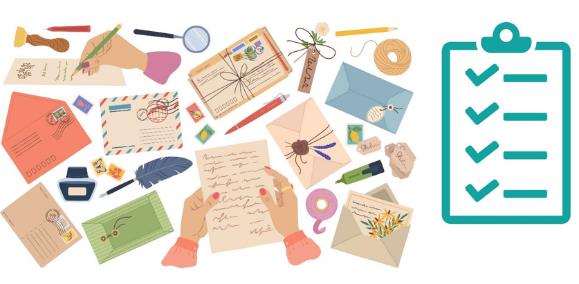 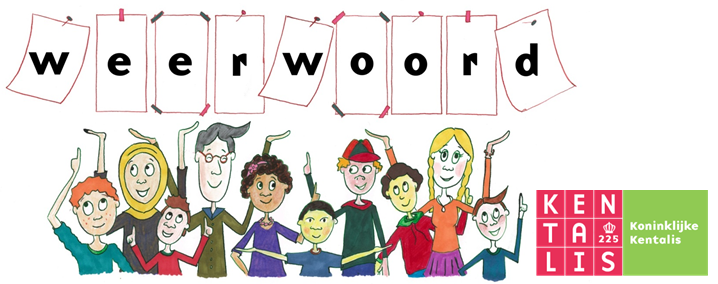 kwalificeren
diskwalificeren
= bepalen dat iemand niet meer mee mag doen aan een wedstrijd door het overtreden van regels
   




Ze zouden zichzelf echt diskwalificeren als ze zouden liegen.
= zorgen dat je er geschikt voor bent 

  
 


   

India heeft zich gekwalificeerd voor de finale.
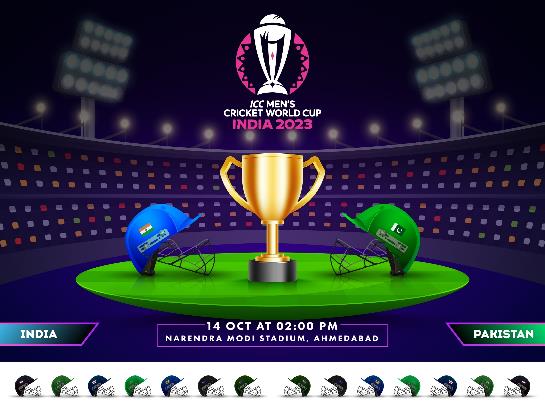 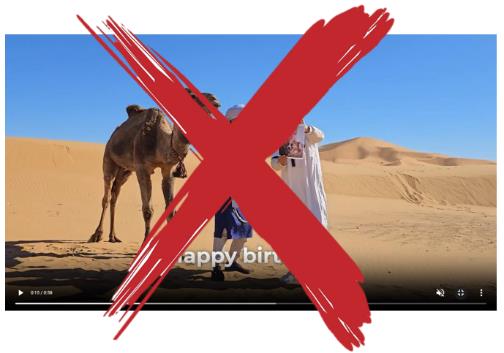 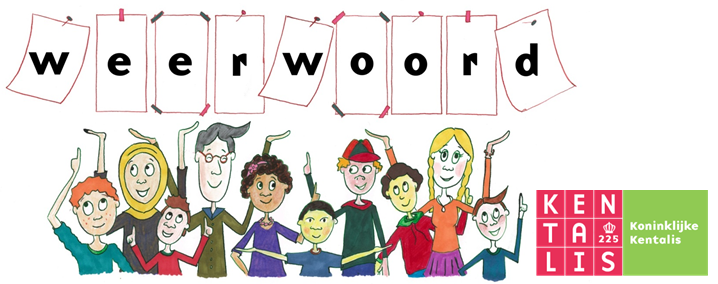 ten opzichte van
los van
= zonder verband met iets anders 
 
 
  


Los van de kosten van een postzegel, vinden mensen het vaak makkelijker om een appje te sturen.
= vergeleken met

 
 
 
    

Ten opzichte van 10 jaar geleden sturen we weinig verjaardagskaartjes met de post.
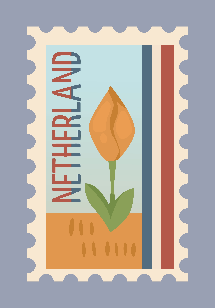 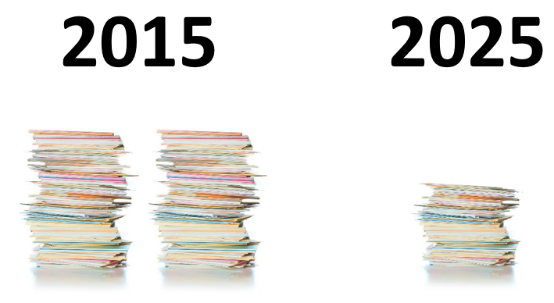 €1,21
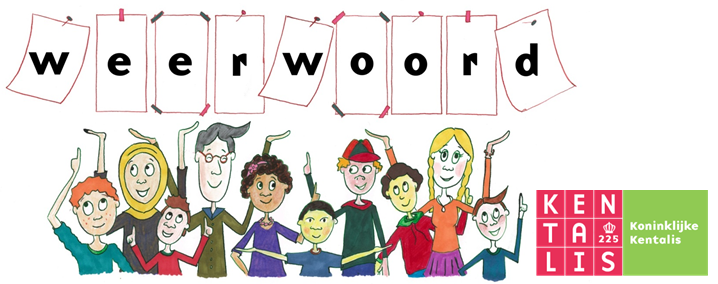 individueel
gezamenlijk
= bij of met elkaar

 
 
  




Nu doen Ali en Ayoub het gezamenlijk.
= alleen, zonder andere mensen
 
 
 
 
   

Eerst deed Ali het individueel, maar dat was geen succes.
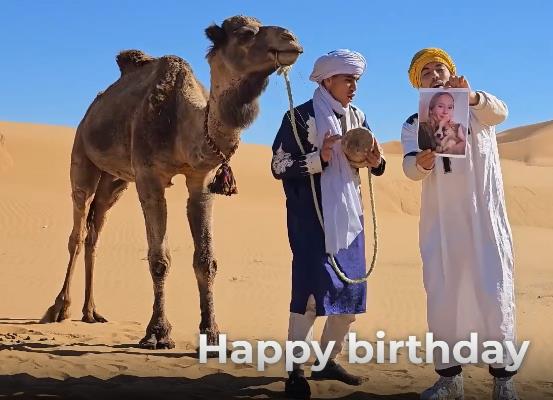 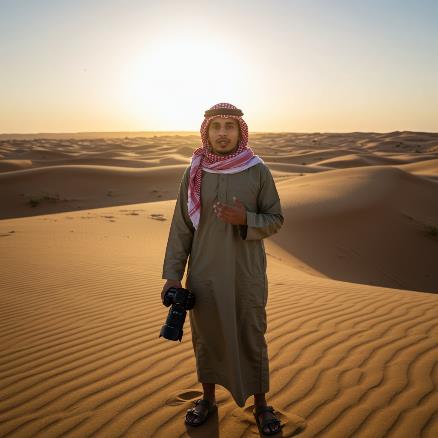 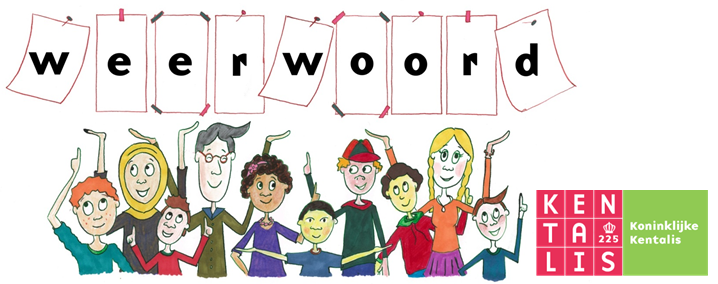 doorsnee
ongekend
= wat veel voorkomt
 
 
 
  



Een verjaardagskaartje is vrij doorsnee.
= zoals nog nooit eerder is voorgekomen, ongezien

  
 
   

Een felicitatie bestellen vanuit de woestijn vind ik ongekend leuk!
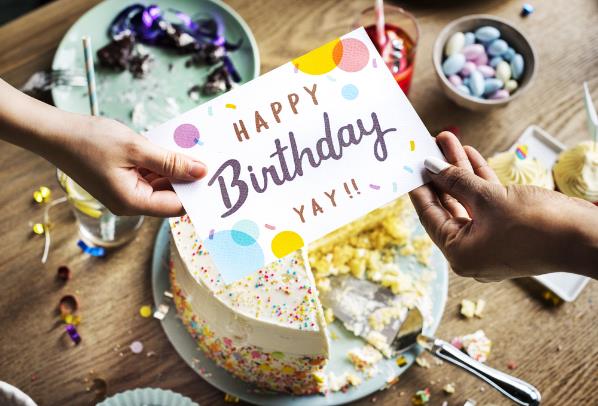 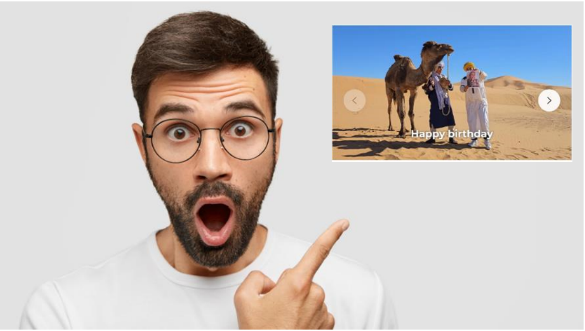 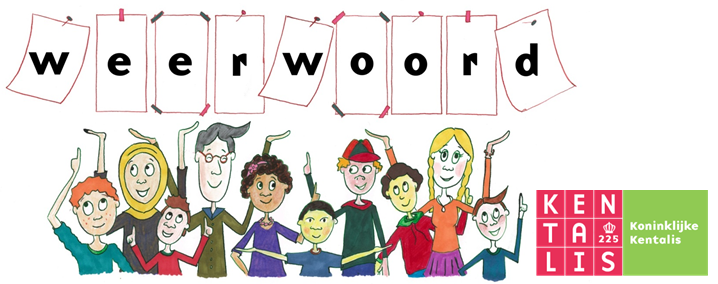 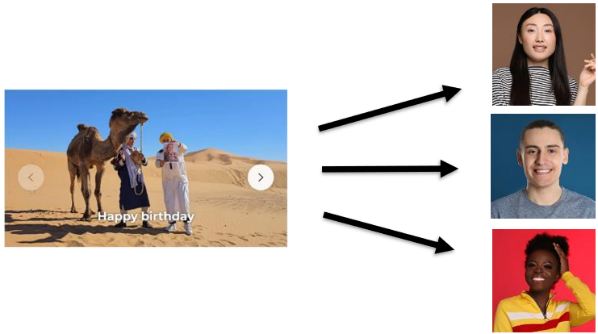 de vertegenwoordiger
vertegenwoordigen
= namens iets of iemand aanwezig zijn of optreden
de leerlingenraad
de Verenigde Naties
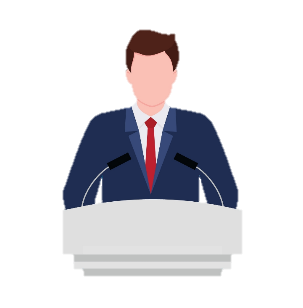 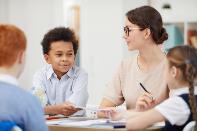 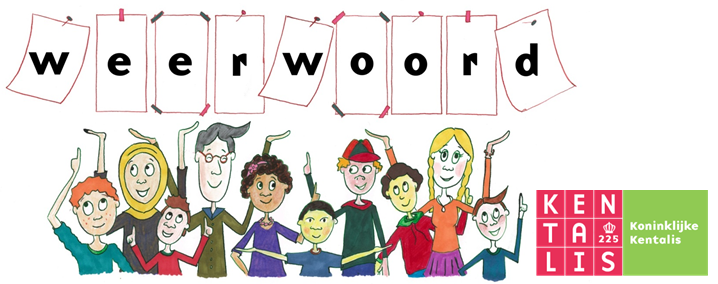 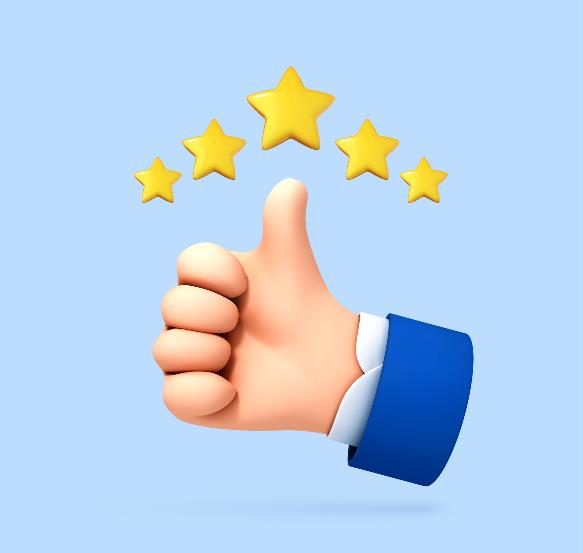 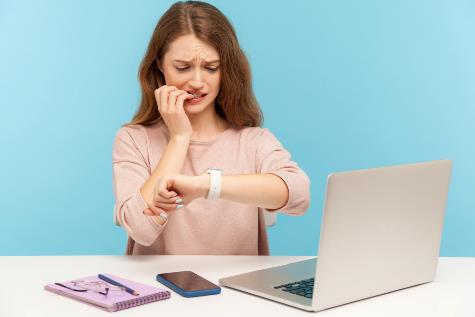 de prestatie
presteren
= voor elkaar krijgen
trots zijn
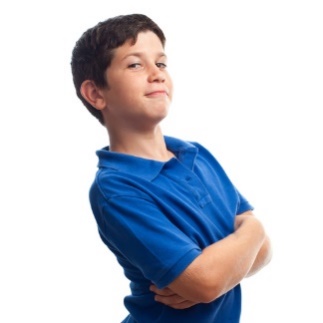 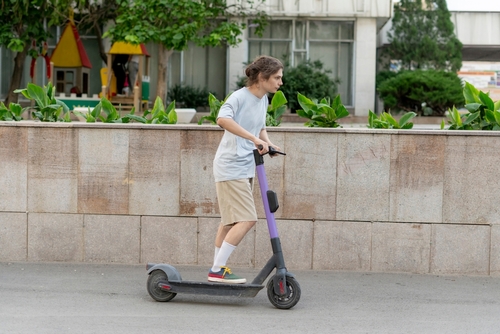 de motivatie
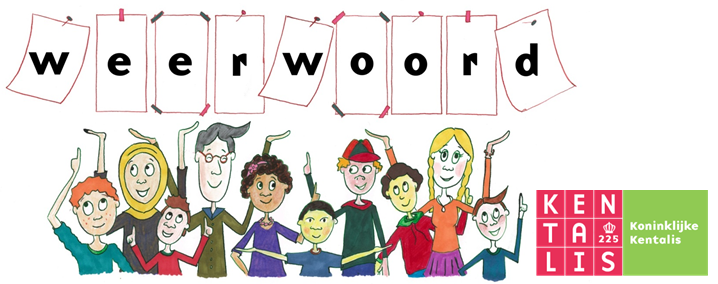 de duur
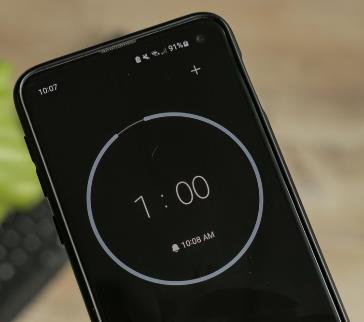 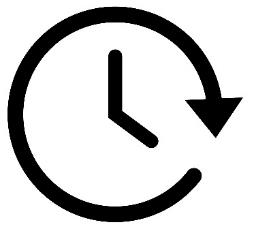 de minuut
het tijdsbestek
= de bepaalde hoeveelheid tijd, de periode
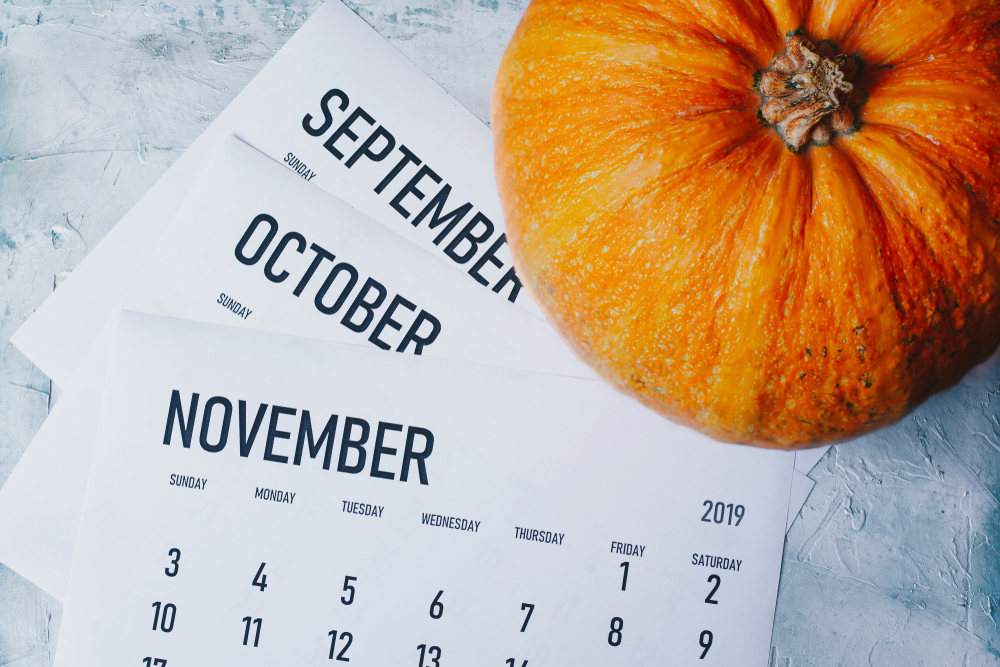 de herfst
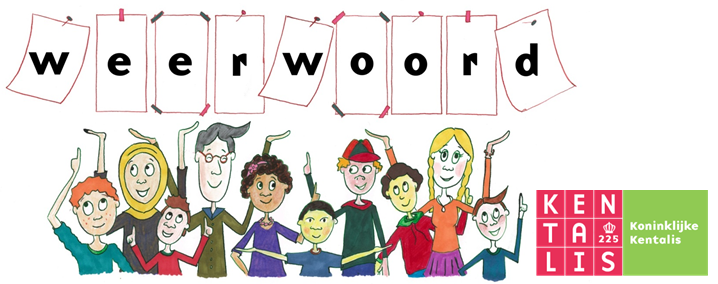